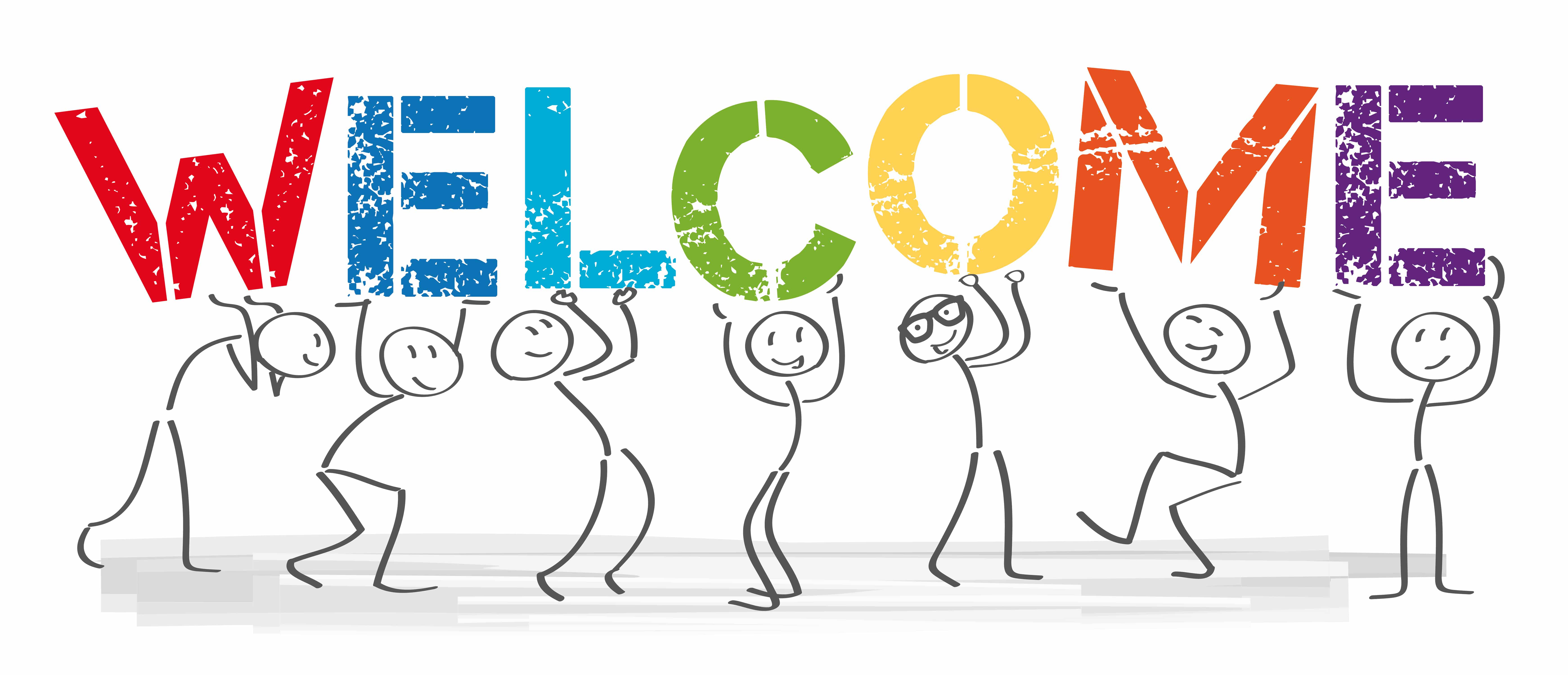 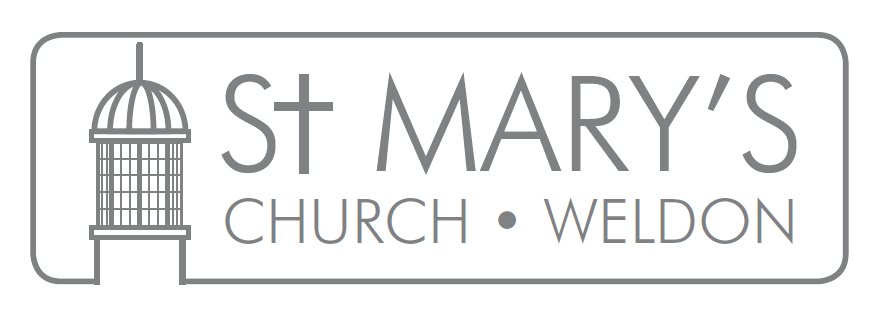 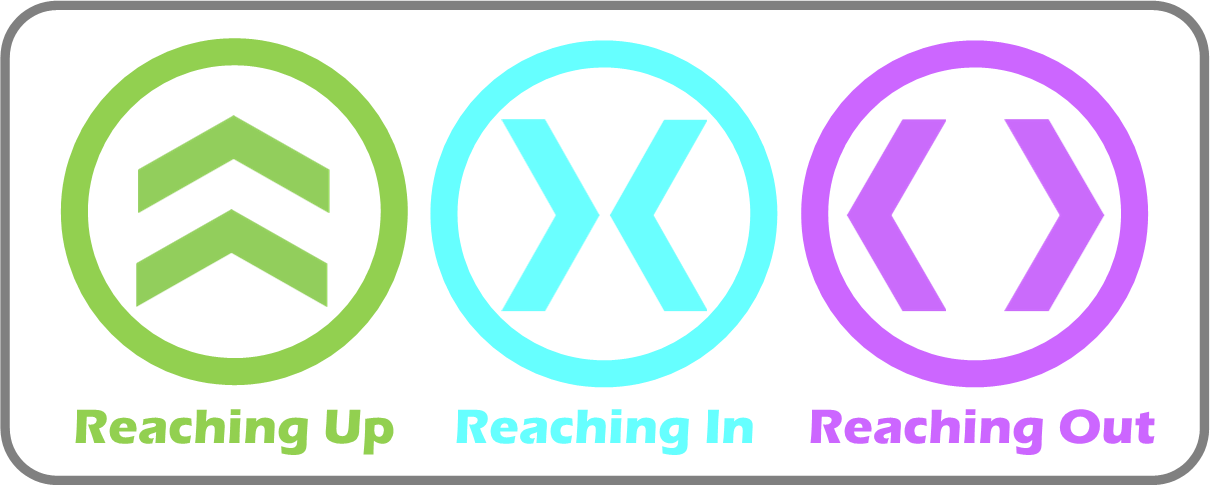 Dreaming of a new kingdom
O God, our Strength, we put our trust in You. You have never forsaken those who seek You. You have never let us down. We know that You never will let us down because our lives so far has been a testimony of Your greatness.
Form us into Your image, and hold us close to You. Show us how to mature as a Christian and improve our walk of faith. Steady our trust in You so that it never wavers, no matter what battles we face on this earth. Amen.
Opening Song: Our God is A Great Big God
Notices
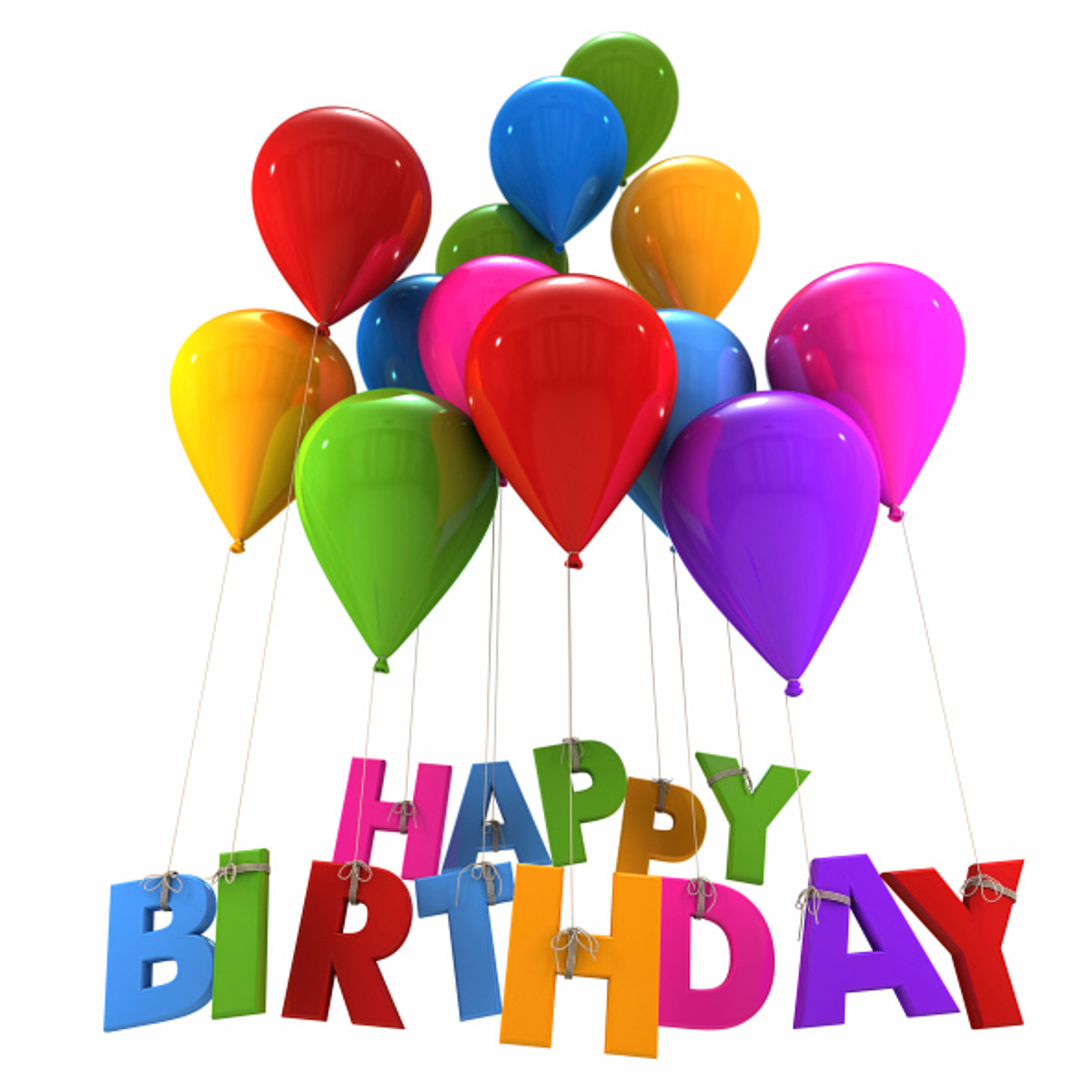 Explorers
Collect – a gathering prayerFaithful Creator,whose mercy never fails:deepen our faithfulness to youand to your living Word,Jesus Christ our Lord.Amen
Confession
God our Father,
 	 	we come to you in sorrow for our sins.
 	 	For turning away from you,
 	 	and ignoring your will for our lives;
 	 	Father, forgive us:
All save us and help us.
For behaving just as we wish,
 	 	without thinking of you;
 	 	Father, forgive us:
All save us and help us.

		For failing you by what we do,
 	 	and think and say;
 	 	Father, forgive us:
All save us and help us.
For letting ourselves be drawn away from you
 	 	by temptations in the world about us;
 	 	Father, forgive us:
All  save us and help us.

For living as if we were ashamed
 	 	to belong to your Son;
 	 	Father, forgive us:
All save us and help us.
Absolution
May the God of all healing and forgiveness
draw us to himself,
and cleanse us from all our sins
that we may behold the glory of his Son,
the Word made flesh,
Jesus Christ our Lord.
All Amen.
2nd Song This is Our God
Reading - Daniel 2
Sermon
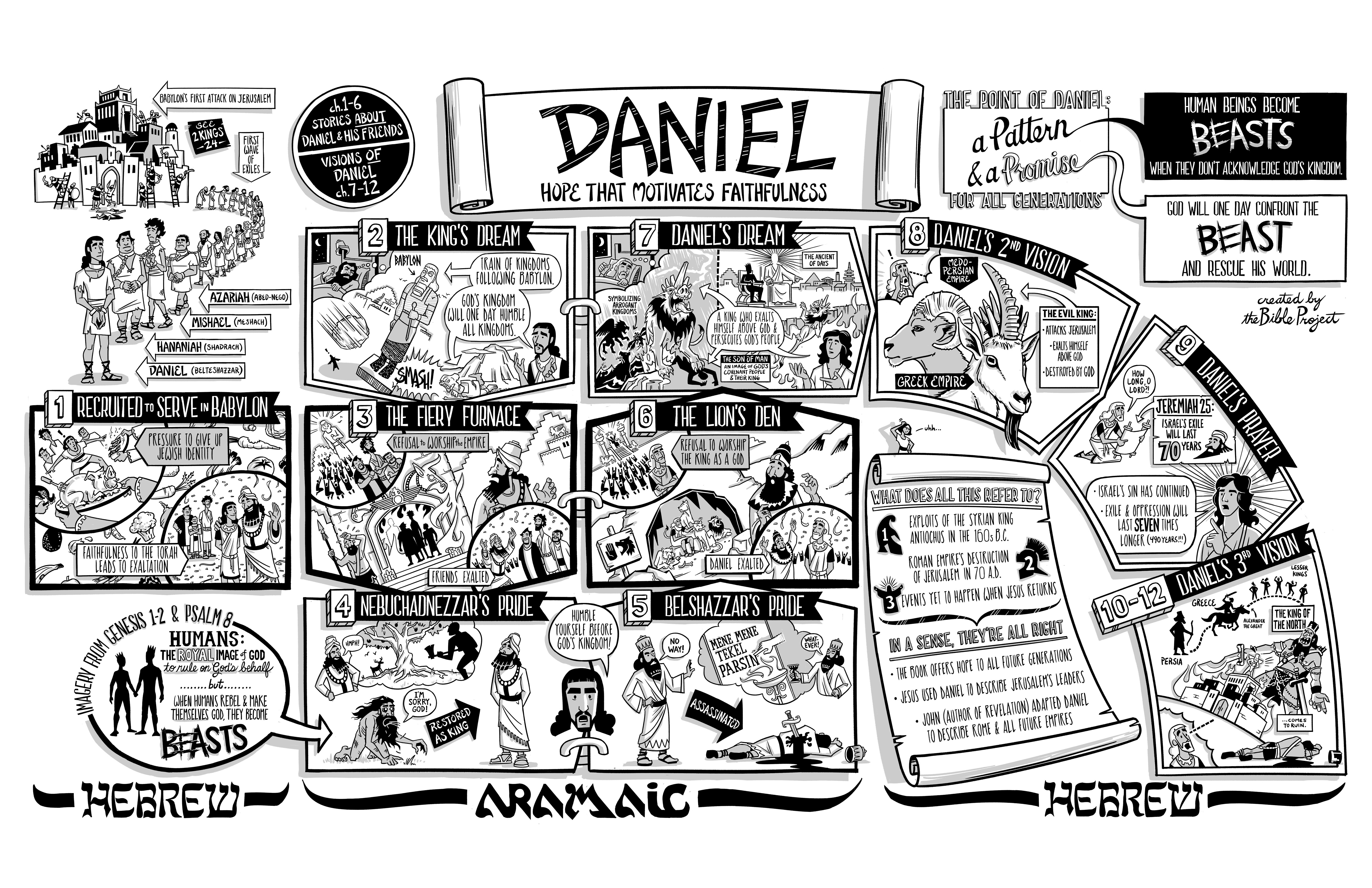 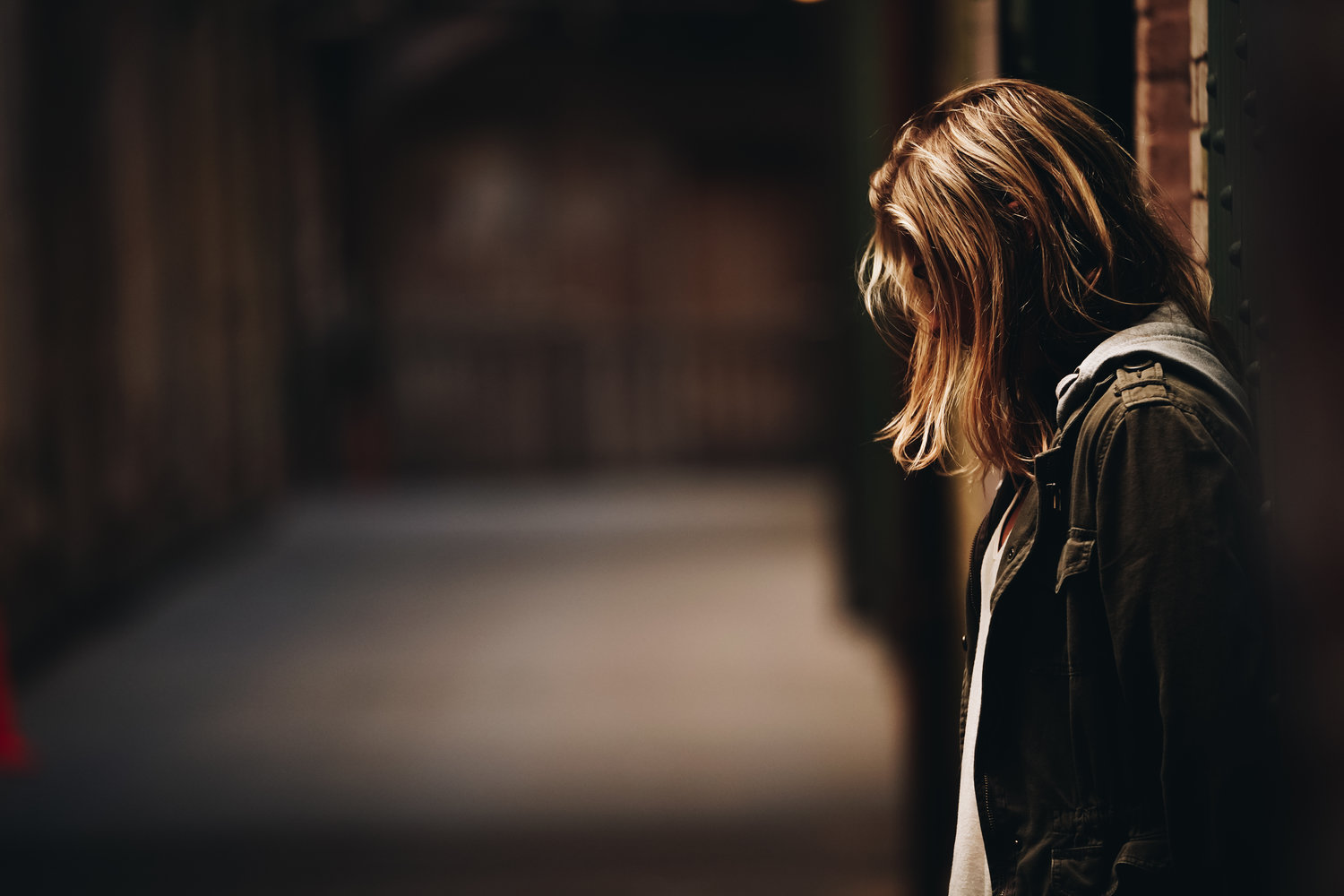 Have you ever had the feeling that something is wrong?
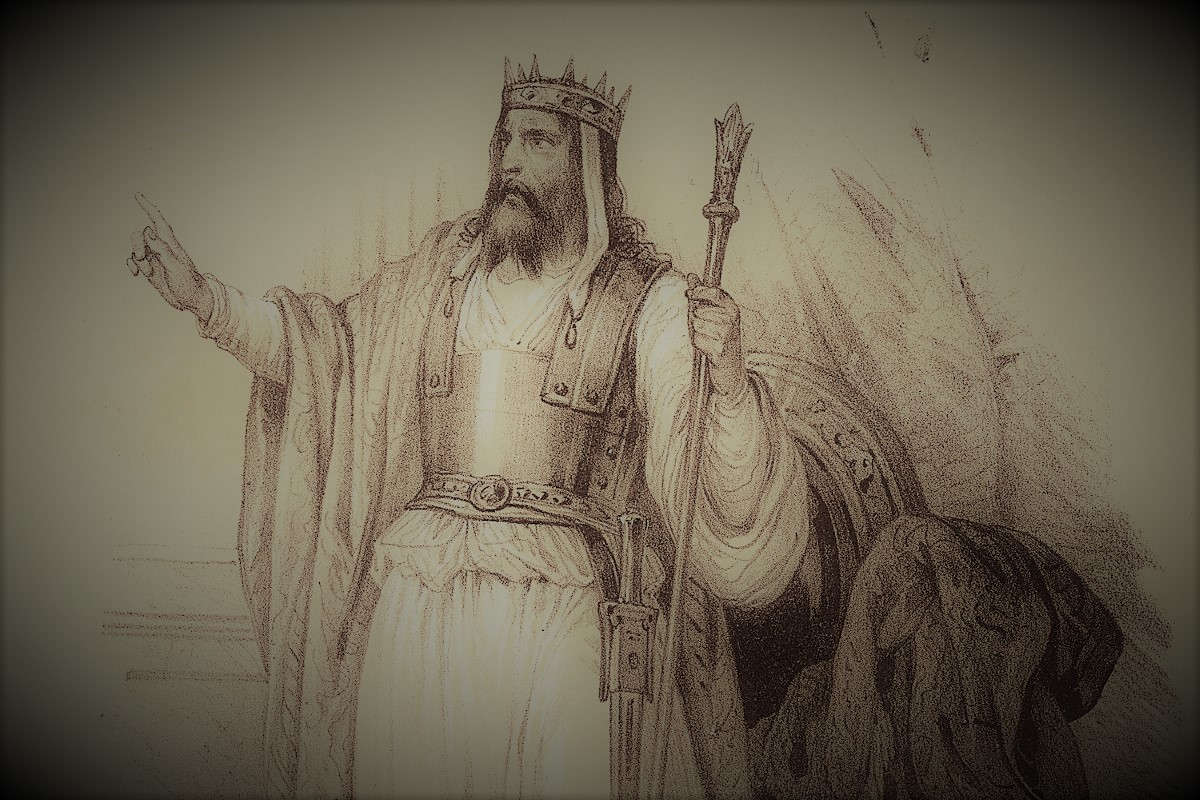 Nebuchadnezzar seeks understanding
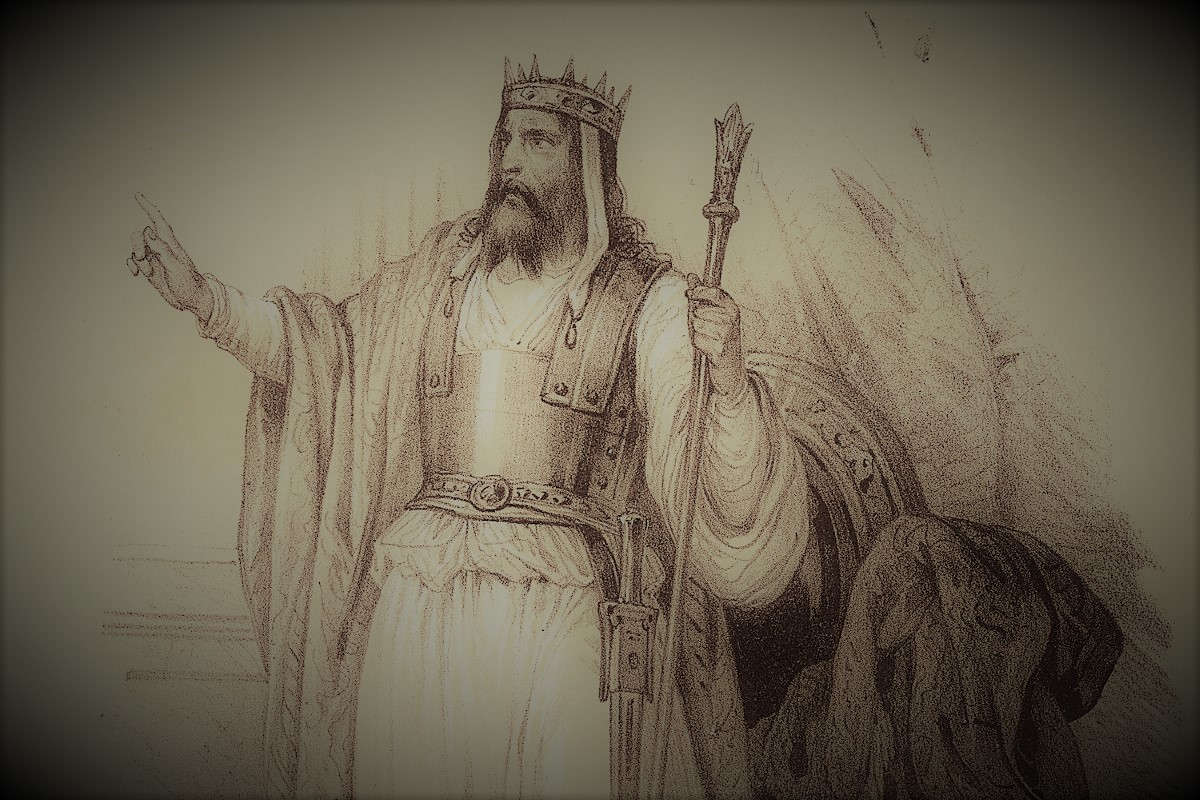 First from his court
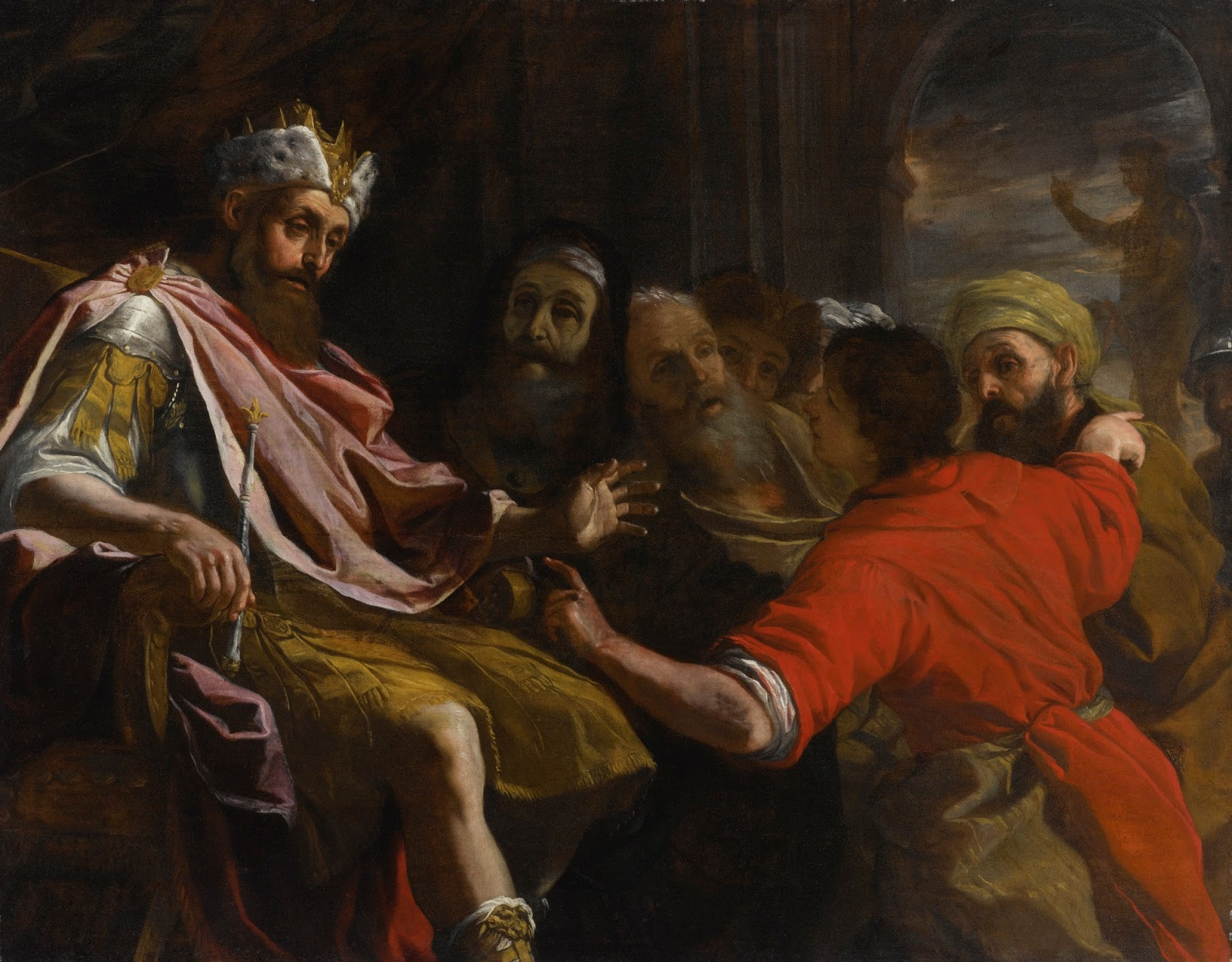 The excuses (vs 10-11) 
No human can do this
Only Gods can do this
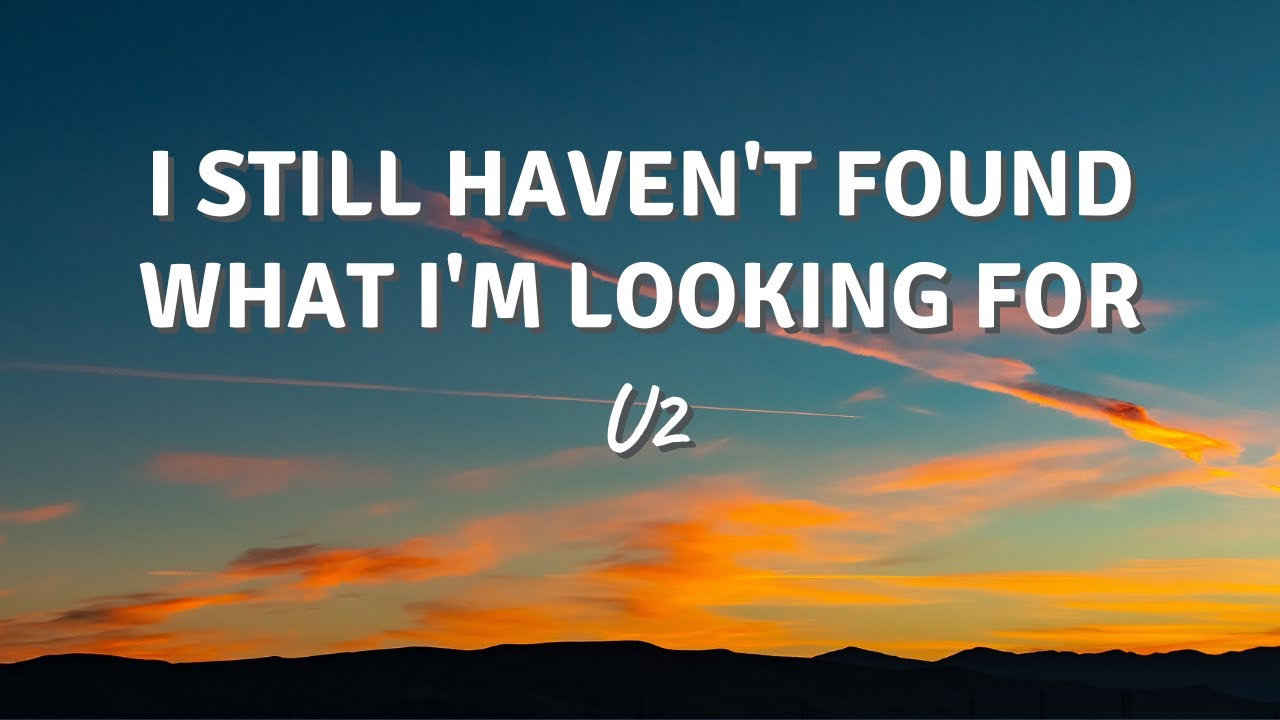 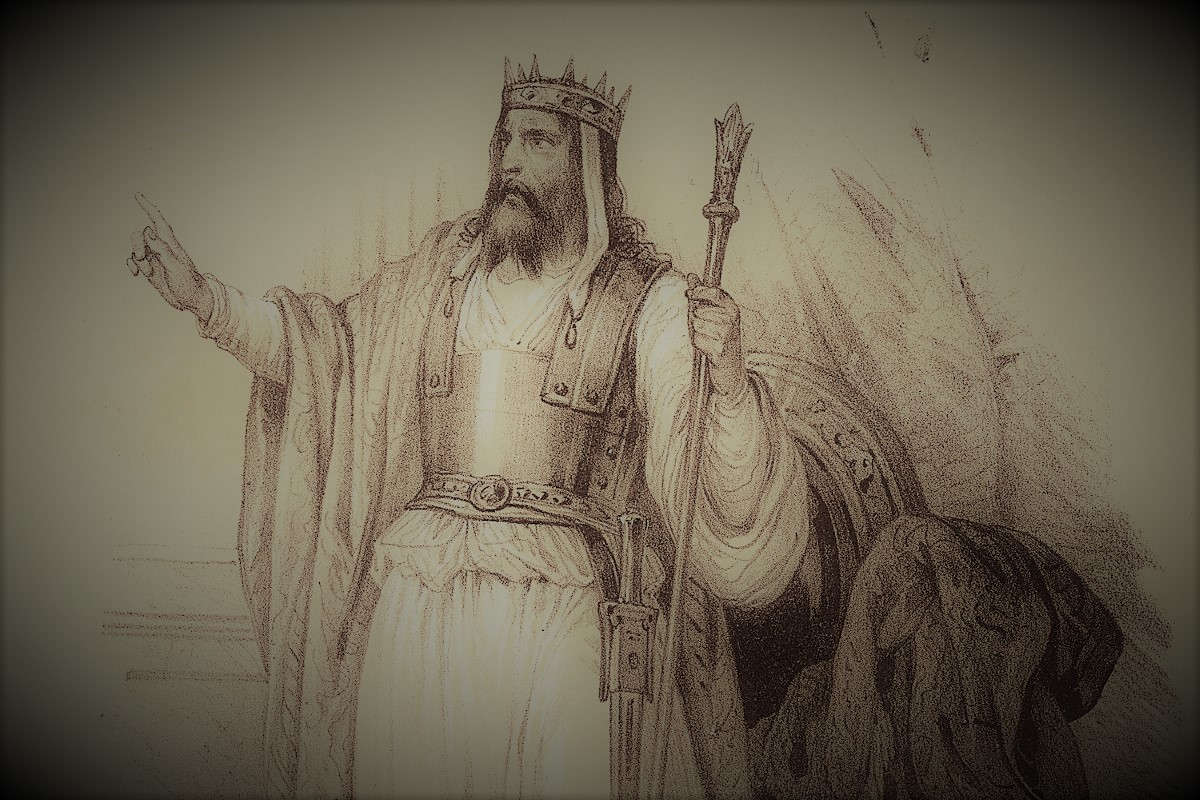 The Kings anger
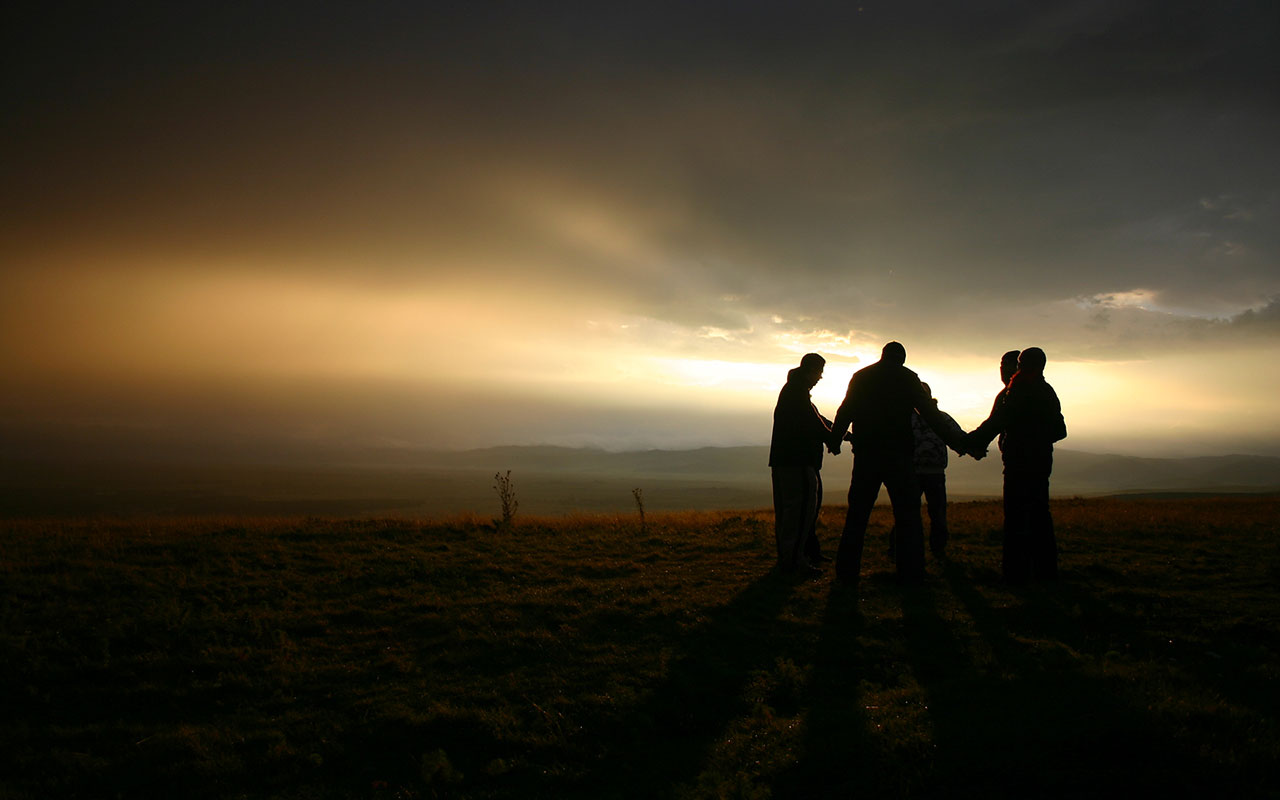 Daniel calls his friends to prayer and the dream is revealed 
(vs 17-23)
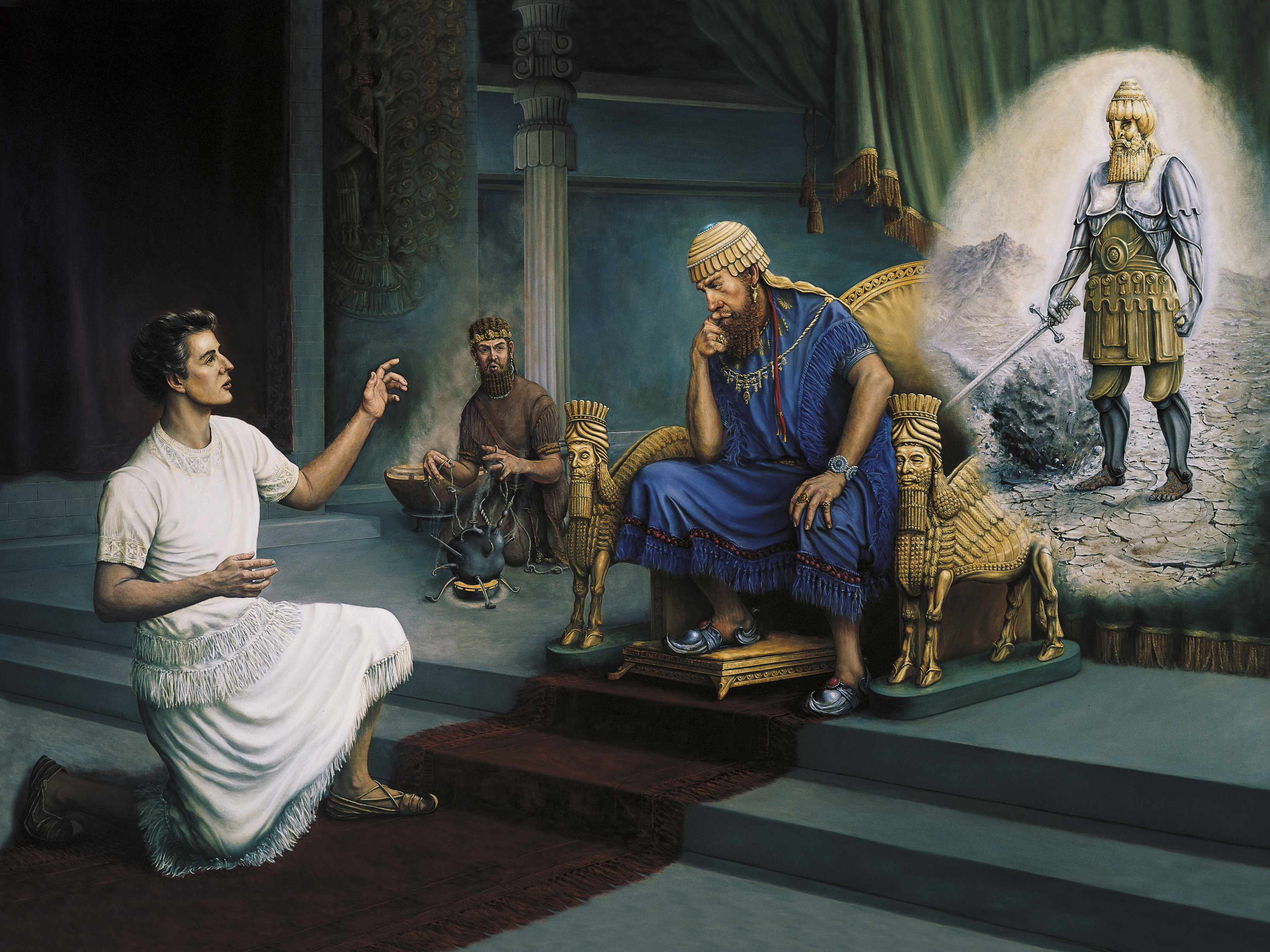 Daniel Reveals the power of God (vs 27-28)
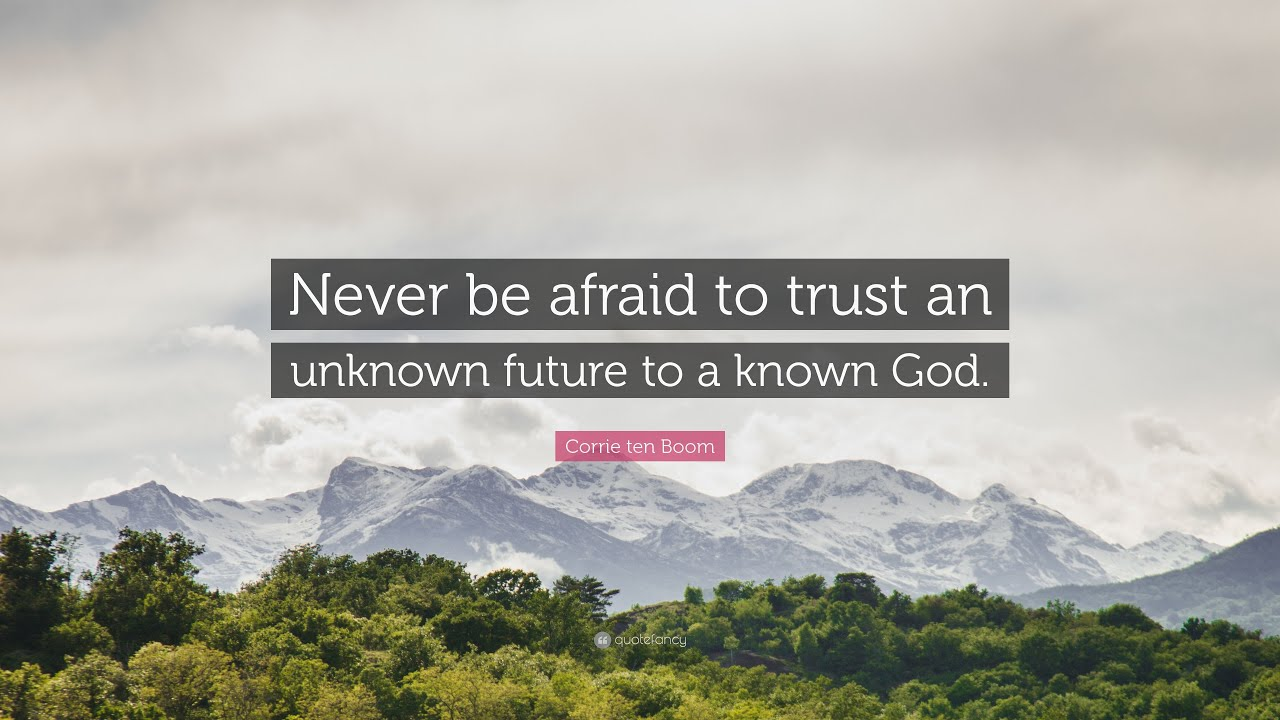 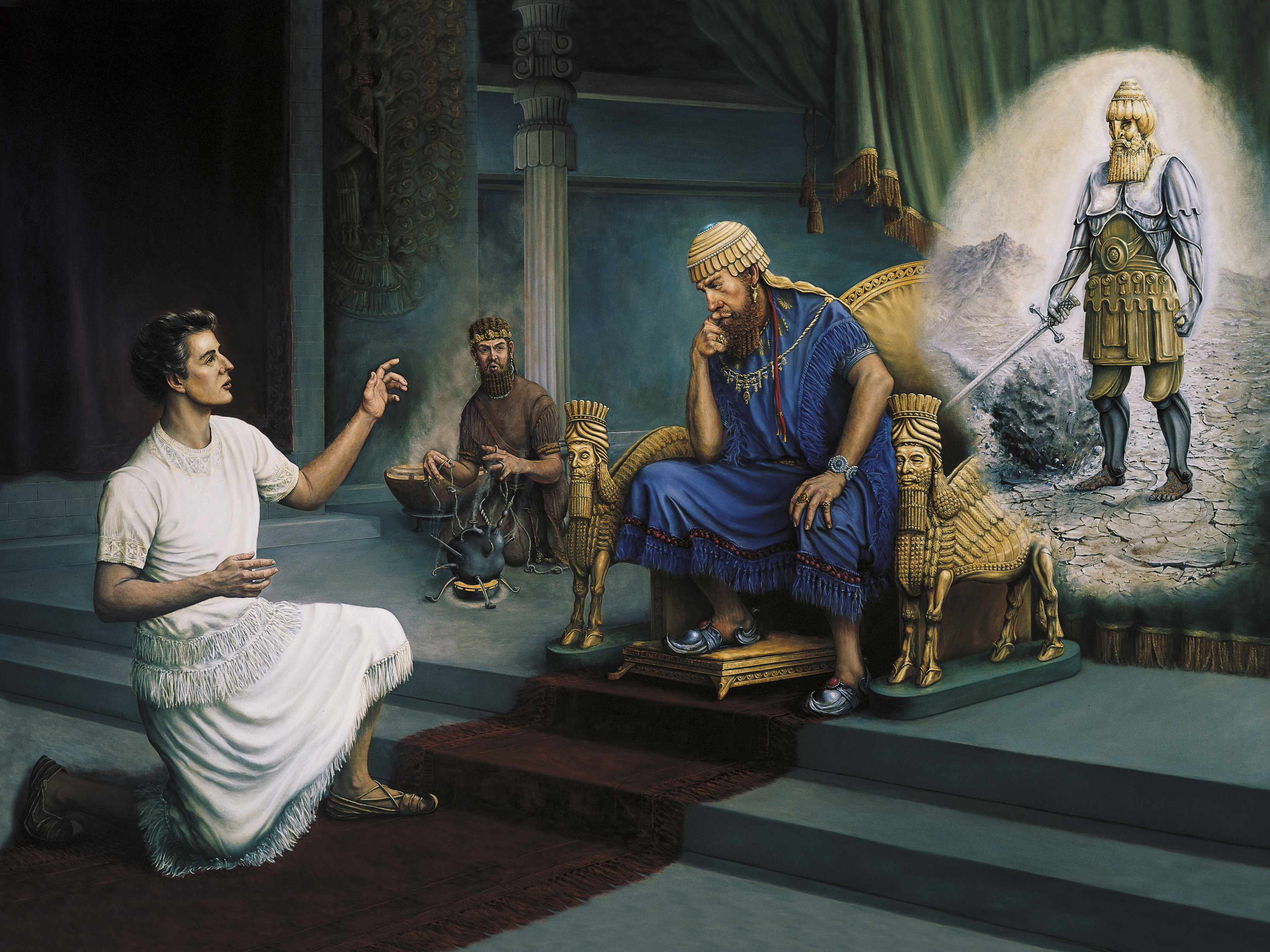 The dream revealed 
(vs 29-45)
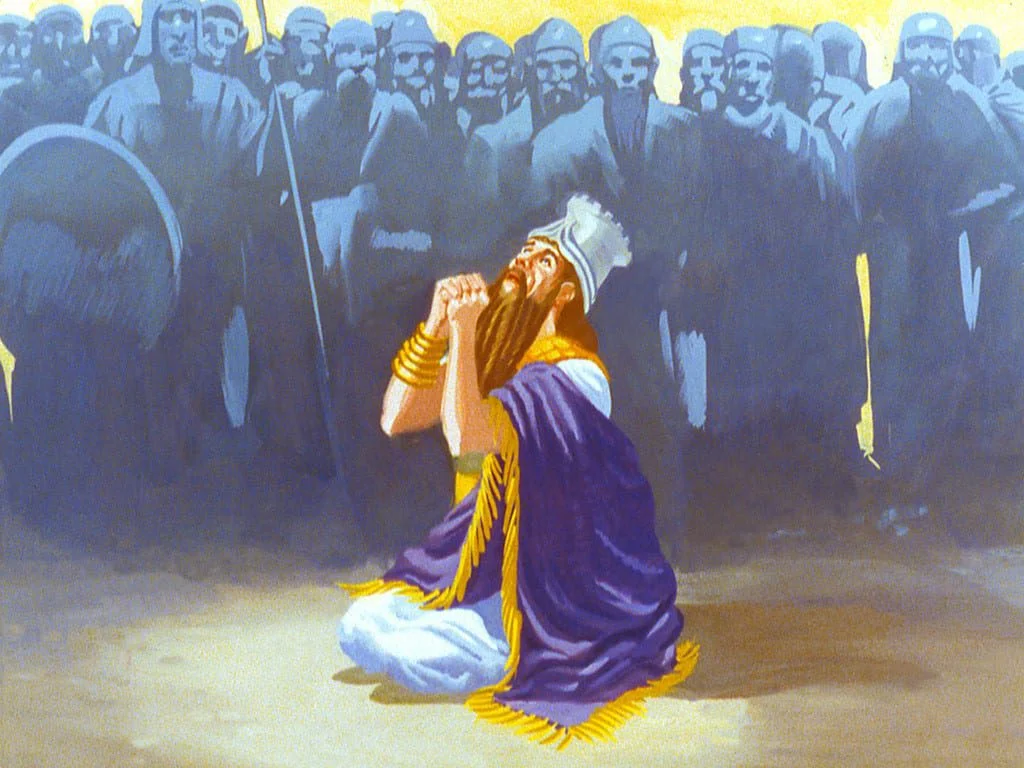 How should this help us as believers?

1) We can maintain a calm composure not matter what because of the object of our faith

2) We should maintain a constant prayer life to maintain our confidence in Christ

3) We can answer the questions that people have about this life.
Creed
I believe in God, the Father almighty,
creator of heaven and earth.

I believe in Jesus Christ, his only Son, our Lord,
who was conceived by the Holy Spirit,
born of the Virgin Mary,
suffered under Pontius Pilate,
was crucified, died, and was buried;
he descended to the dead.
On the third day he rose again;
he ascended into heaven,
he is seated at the right hand of the Father,
and he will come to judge the living and the dead.
I believe in the Holy Spirit,
the holy catholic Church,
the communion of saints,
the forgiveness of sins,
the resurrection of the body,
and the life everlasting.
Amen.
A Thousand Hallelujahs Blessed Be You Name
Prayer
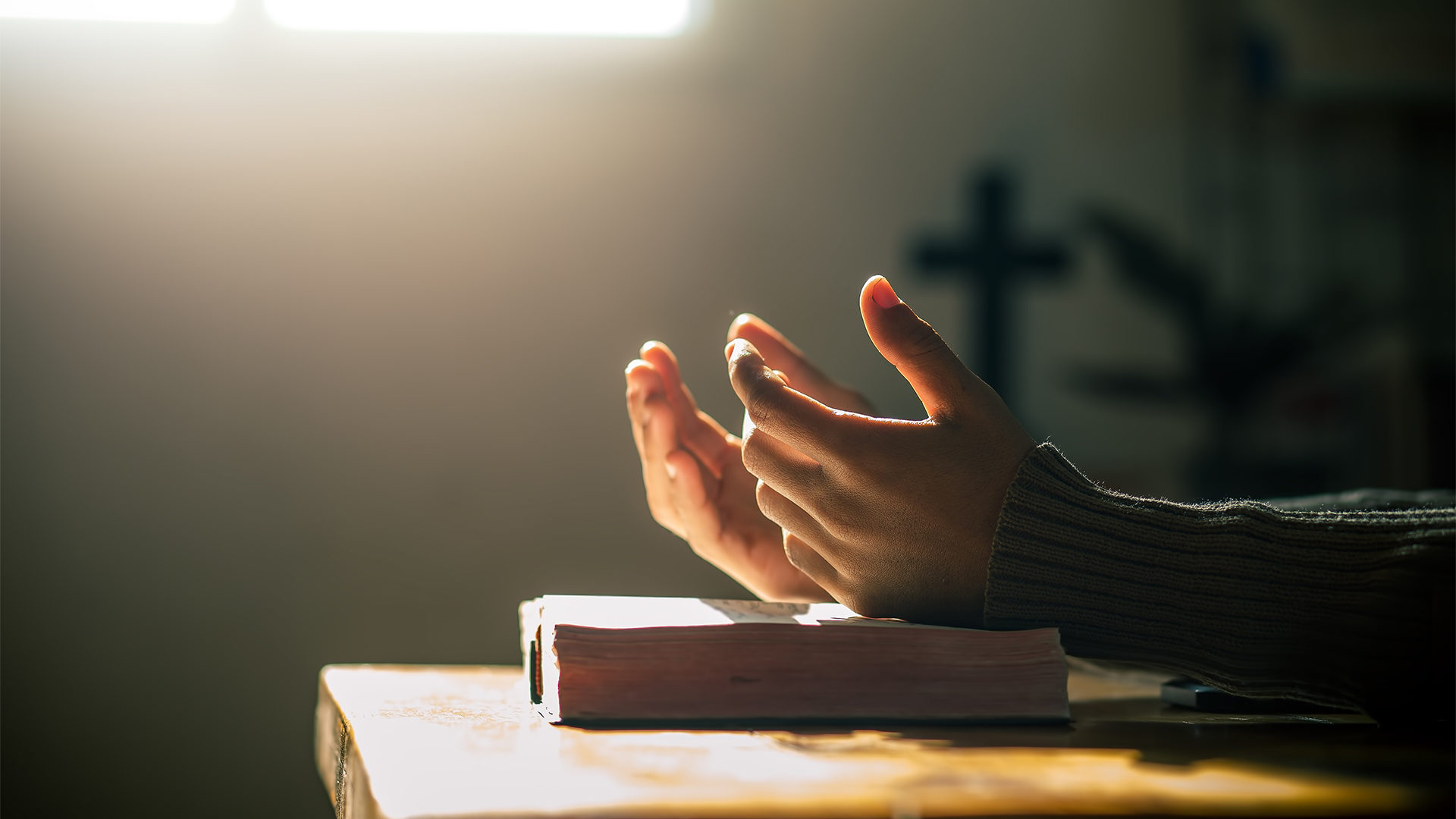 Our Father in heaven,
hallowed be your name,
your kingdom come,
your will be done,
on earth as in heaven.
Give us today our daily bread.
Forgive us our sins
as we forgive those who sin against us.
Lead us not into temptation
but deliver us from evil.
For the kingdom, the power,
and the glory are yours
now and for ever.
Amen
Final Song: You Love Is Amazing
Blessing